Chapter 9
Designing and Implementing Career Planning Services
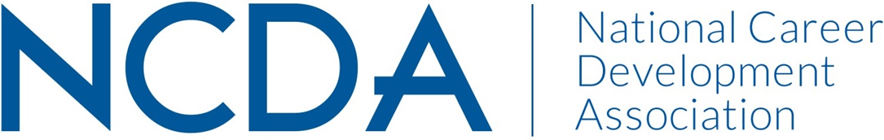 Learning Objectives
The Importance of Planning
Provides a structure for the beginning, middle, and end of services
Includes a flow of services that define the various activities, milestones, outputs and outcomes expected
Narrows the focus to a group of individuals with a common need
Time and money can be saved by addressing common needs with a single program of services, increasing efficiencies.
Make sure programs do what we say they will do - they need to be effective
Today’s organizations demand accountability, which is an important key to sustainability.
Step 1. Scan the Environment
The environment will have a profound effect upon the content, funding, delivery, and evaluation of your program.
Questions to be considered:
What are the current priorities of your organization?
To what extent does management support your goals for the organization?
What factors in the environment may impact what you can deliver and how you can deliver it?
What organizational time constraints may impact service delivery? or external sources?
What kinds of restraints or guidelines are provided by internal or external sources?
How strong is the local economy?
Are there particular industries that are growing or retracting?
Are the typical available jobs for skilled, semi-skilled, or entry-level workers?
Step 2. Define and Describe the Target Population
What is the age range of the targeted population? 
What is the proportion of males and females? 
What multicultural populations are represented within the group? 
What is the distribution by levels of education?
For what percentage is English a second language?
What is the geographic distribution of those who might use the program? 
What percent of the population is currently employed?  unemployed? 
What distinctive characteristics, if any, does the population have?
Step 3. Identify and Describe the Needs of the Target Population
The purpose of this step is to understand the specific needs of the entire target population and/or subgroups within it so that you can plan the content of the services you will provide.

There are two types of data to collect:
Primary: This is data collected directly from the source, such as through interviews.
Secondary: This is data collected through external sources, such as databases.
Collecting Primary and Secondary Data
The following are four ways to collect primary data. Ideally, two or more of these methods would be used.
Questionnaires
Structured intake interviews
Focus groups
Expert judgment

Secondary data may be obtained from sources that offer information about the general population
Typical Questions to Assess Needs
What are the needs that you currently have related to your job or career?
Which of these needs is the most urgent?
How do you hope that this center (organization, program) can help you meet these needs?
How much time each week can you devote to getting help?
How would you prefer to receive assistance?  
What barriers might affect your ability to receive or benefit from these services?
Step 4. Identify Stakeholders
Stakeholders are persons or entities who have vested interest in and/or may be affected by the program or services that you plan to offer. 

These stakeholders may be internal (in your organization) or external (not in your organization but may provide collaborative services).

Stakeholders have varying degrees of power to affect you, either positively or negatively.
Step 5. Write clear, measurable objectives
The reason for writing objectives is to force you to focus on what you are trying to accomplish in the program

Program objectives should have the following characteristics:
They should cover critical points of the content needed to meet identified needs.
Each objective should state some outcome for the participants that can be realistically measured.
When possible, the objectives should state under what condition(s) the outcome would be reached.
They should be one sentence in length, starting with “By the end of this (program, course, workshop, and activity) participants will be able to ….”
Example of Measurable Objectives
At the end of this sequence of activities clients will be able to:
Demonstrate that they can use at least three methods to find job openings in the occupations that interest them.
Name three companies that have the kind of jobs they want and describe the goods or services they produce. 
Describe jobs of interest in each of the companies.
State how their skills can be related to the tasks of the available job(s).
Step 6. Determine How Programs and Services will be Evaluated
Kirkpatrick method of evaluation
Level 1: Reaction – seeks feedback from the participants
Level 2: Learning – how much knowledge the participants gained through the program
Level 3: Behavior: designed to measure changes in participants’ behavior due to participation in the program
Level 4: Results: intended to tell us if the services we provided actually produced results.
Methods of Evaluation
Questionnaire or survey

Pre and post-assessments

Observational assessment

An empirical study
Step 7. Determine the Content and the Methods Used to Deliver It
Define the content needed to meet the identified needs and objectives.

Determine which method(s) to use to deliver the content
One on one, face to face
Group delivery, face to face
Delivery via software or websites
Virtual career center
Self-help print and/or audiovisual materials
Step 8. Determine Needed Resources
Resources can be defined as anything or anybody you need to further develop, deliver, and evaluate the program or services that you have described. 
Your resources can be viewed in three categories: 
(a) those you already have
(b) those you do not have but have the budget to purchase; and 
(c) those that you may be able to borrow or have to do without.
End product of this step will be: 
the listing of all needed resources
when and where they will be acquired, and
who has the responsibility to do so
This step may also include the preparation of a budget for obtaining needed staff and other resources.
Step 9. Identify Significant Barriers
Barriers may be:
organizational
environmental 
social 
financial

These barriers can typically be identified by reviewing Step 1 (environment), Step 4 (stakeholders), and Step 8 (resources).

The end product of this phase will be a list of possible or anticipated barriers and a back-up plan to manage each barrier if it presents itself.

Always be thinking of strategies to overcome or work around the barriers
Step 10. Develop a Plan for Promotion and Marketing
Promotion and marketing are important for both internal stakeholders and external ones.
Promotion and marketing may be accomplished through:
Traditional Media
Print: Brochures, Flyers, Newsletters
Billboards & Signage
Press Releases
Newspaper Ads, Articles & Editorials
Electronic Media
Company Website
Social Media: Facebook, Instagram, Twitter
Email E-Blasts
TV/Radio Commercials & Public Service Announcements
Step 11. Deliver the Program
The end product of this step will be a very detailed plan for delivery of your program, which includes tasks, timelines, and responsibility for items
Make a list of all the tasks that need to be completed from present to delivery of the program.

It is helpful to categorize tasks into major and subtasks along with the assignment of responsibility for the task and a date for completion.

Identify possible problems and develop a back-up plan in case they occur.
Step 12. Revise the Program
Review the experience of program delivery with the team immediately after delivery.
Make plans for how to strengthen the program at its next delivery.
Look at the strengths and weaknesses of the program based on outcomes and satisfaction feedback of stakeholders.
Evaluating not only results of services, but also activities, and processes provides insight into possible program improvements.
PDCA Cycle which can be used
for program evaluation.
Supportive Roles
The first supportive role is case management.

A second strong support role is instruction.

A third role of the career professional is facilitation.

A fourth supporting task may be research and the ongoing review of resources that support the delivery of services.